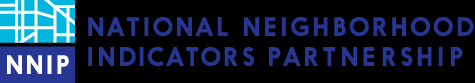 Cleveland: People, Place, and Innovation, September 14, 2016
Slavic Village in 1990
28,341 residents
3.5% Black
12% Vacancy
42% renters
$25,000 median HH income
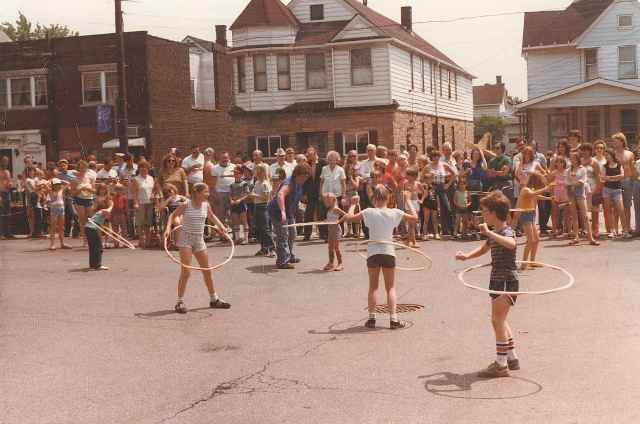 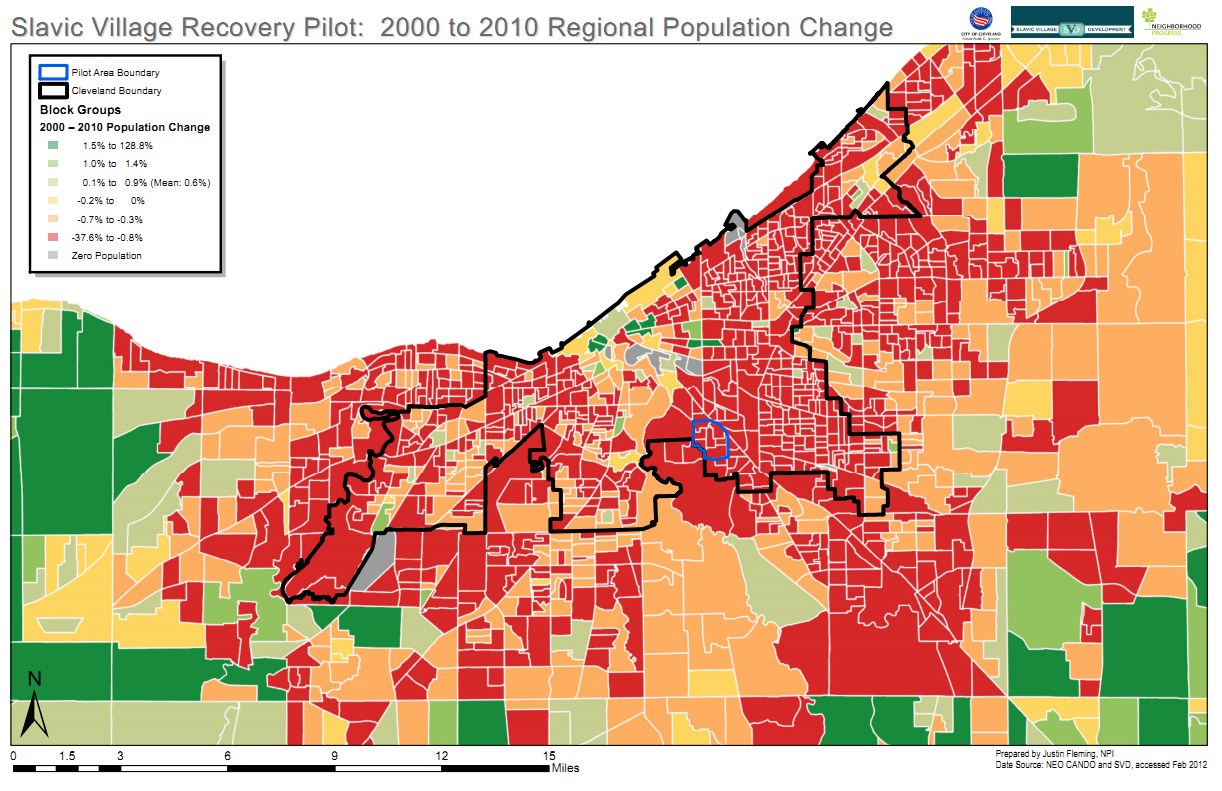 2nd Annual Community Development Summit: Making Complete Communities
9/13/2016
[Speaker Notes: This shows the location (outlined in blue), and highlights the issue, large outmigration since 2000]
Slavic Village in 2010
22,432 residents
52% Black
28% Vacancy
59% renters
$26,304 median HH income ($15,360 1990)
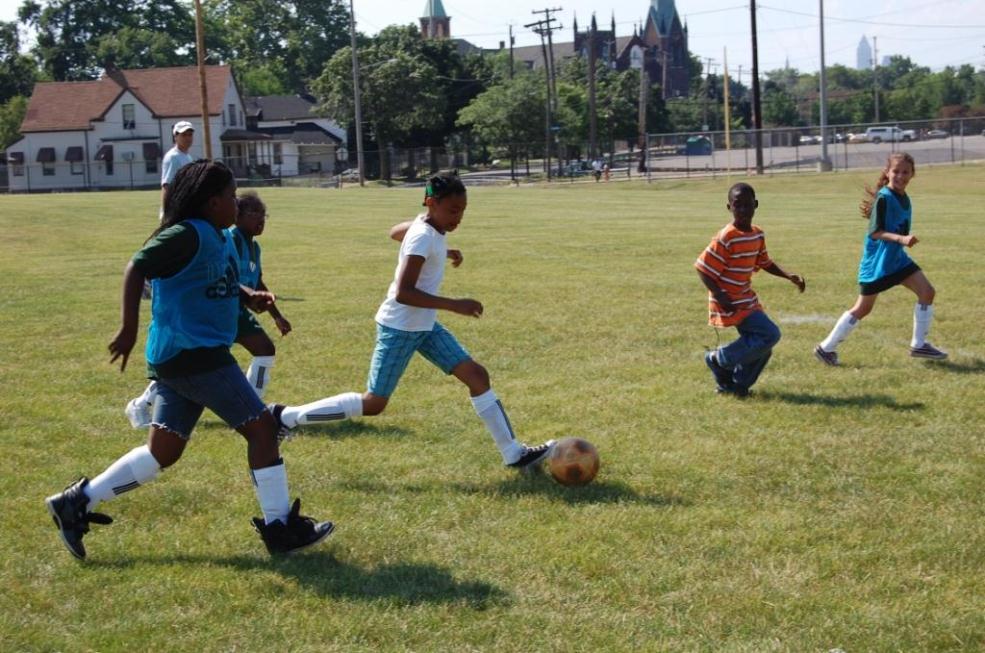 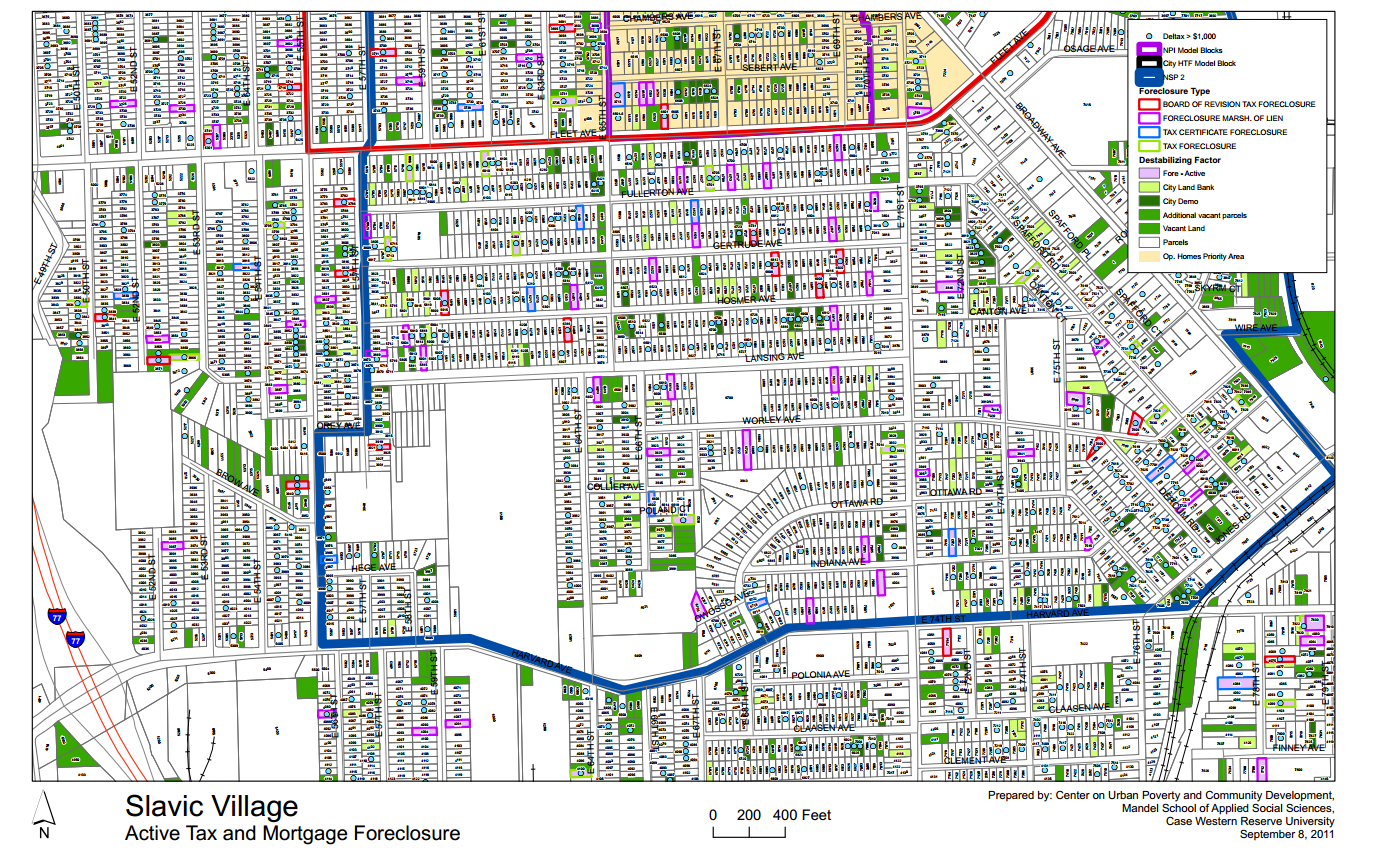 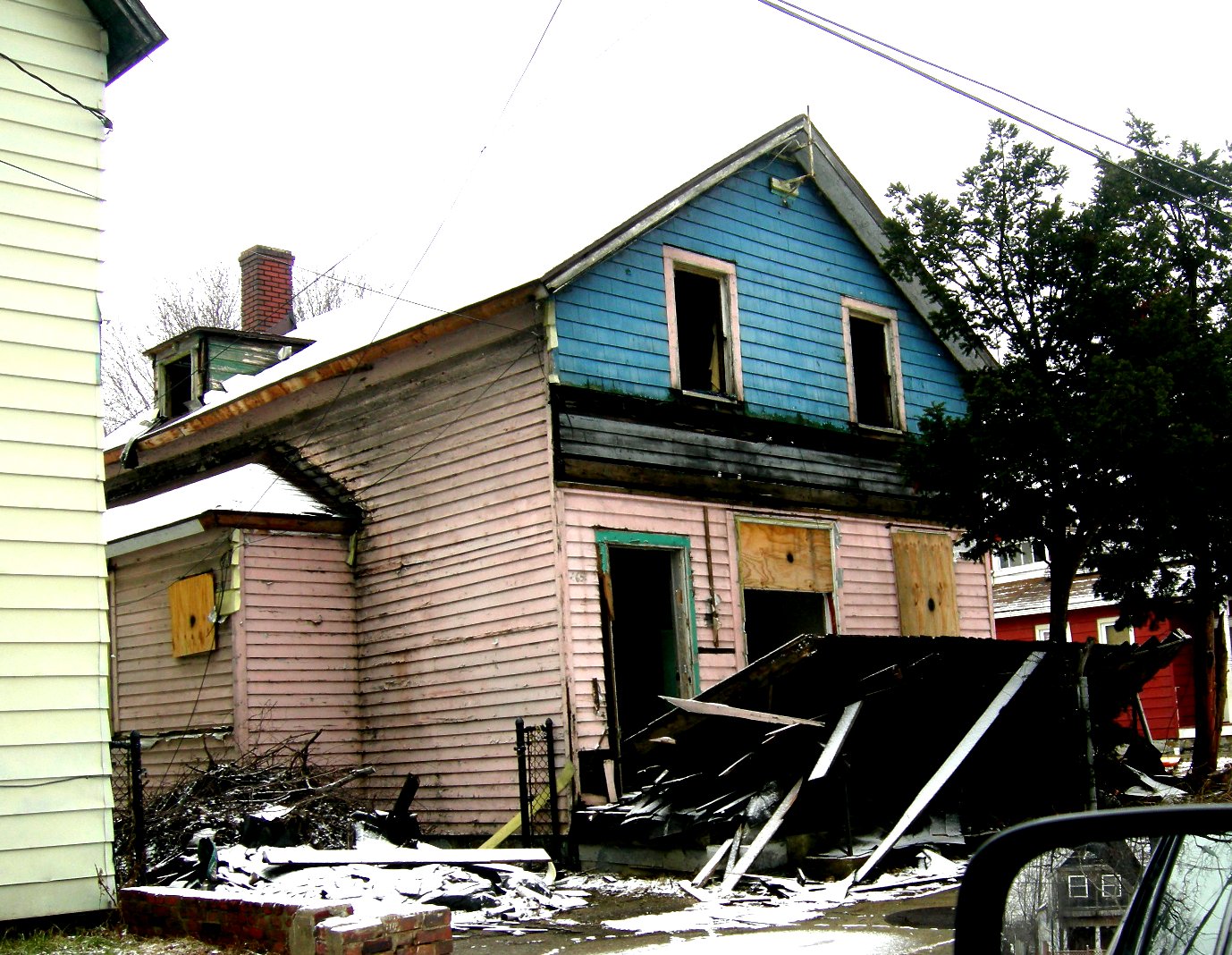 Regeneration:  A Tale of Two Cities
5-29-12
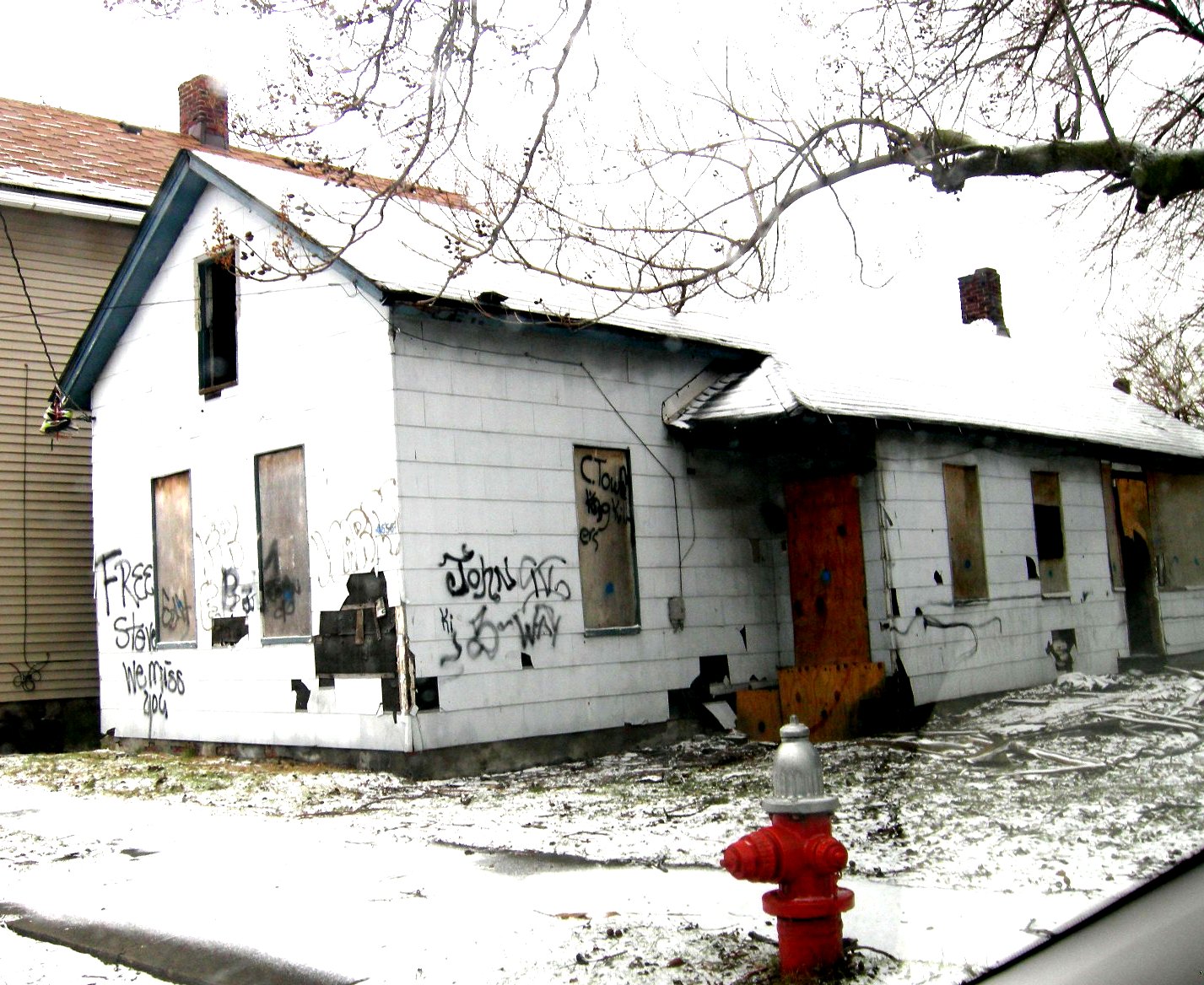 Regeneration:  A Tale of Two Cities
5-29-12
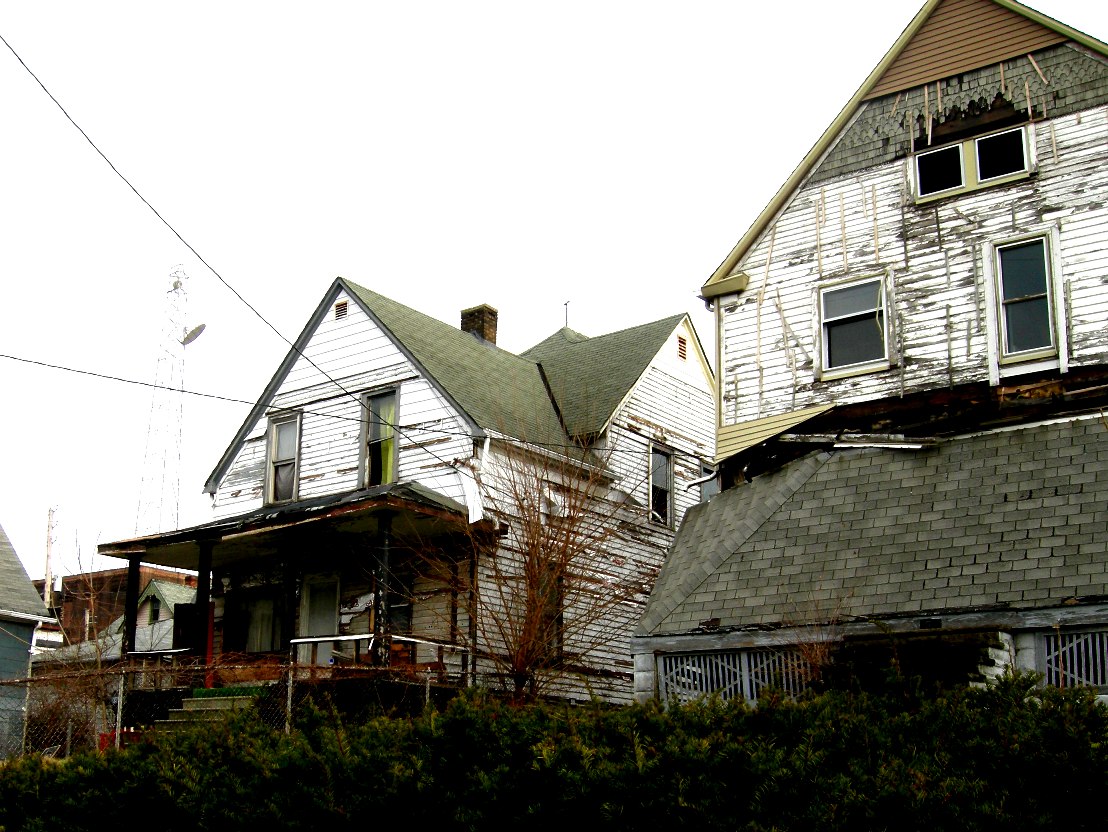 Regeneration:  A Tale of Two Cities
5-29-12
The Scope of the Problem in 2011
5 years- How long the average Cleveland foreclosed home was vacant
954 days- How long the average foreclosed home was on the market
100,000- How many houses in Ohio were vacant and awaiting demolition
What was needed
A Complete Partnership of Community Leaders, City Government, Banks, and Investors
A Strong Private Development Entity with Assets for Rehabilitation and Sale
A Clear Plan, Financing, and Support for Demolition
A Comprehensive Approach
The Goal of Rehabilitation and Sale in a Revitalized Market
Model Block Approach
Targeted Demolition
Code Enforcement and Housing Court
Vacant Property Survey
Acquisition of Delinquent, REO, Foreclosed, and Vacant Property
Credit-Worthy Buyers
Neighborhood Characteristics
A Large Enough Area with Major Assets
A Market That Can Be Rebuilt
A Major Marketing Push
A Committed Set of Partners
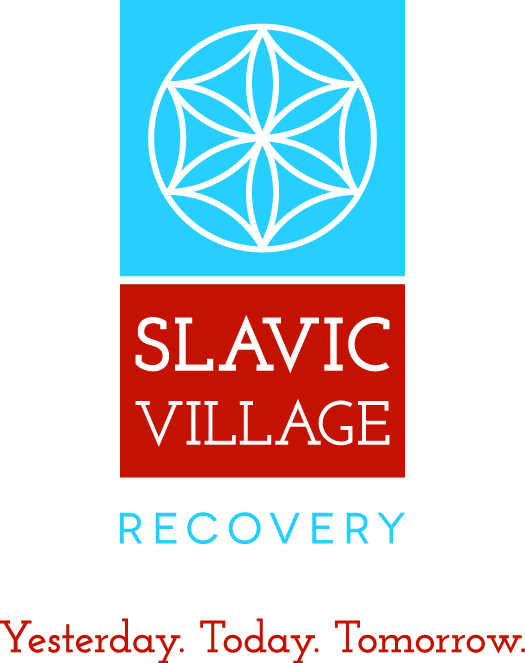 Slavic Village Recovery, LLC
Acquire Low-Value Properties from GSEs, Servicers, and CCLRC
Rehabilitate (Moderate Plus) up to 200 Single-Family Homes in a Concentrated Area
Create Affordable Housing
Rebuild the Housing Market
No Subsidy or Gap Financing
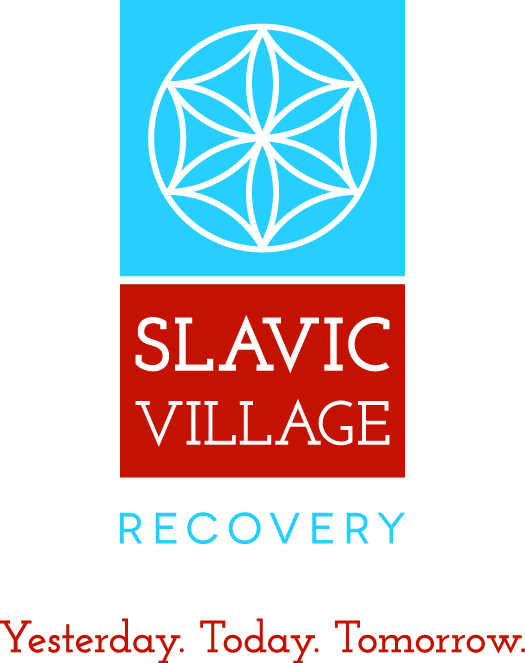 SVR Partners
Forest City Enterprises
RIK Enterprises (Community Blight Solutions)
Slavic Village Development (CDC)
Cleveland Neighborhood Progress


First-of-its-Kind Strategic Collaboration between For-Profit and Non-Profit Partners
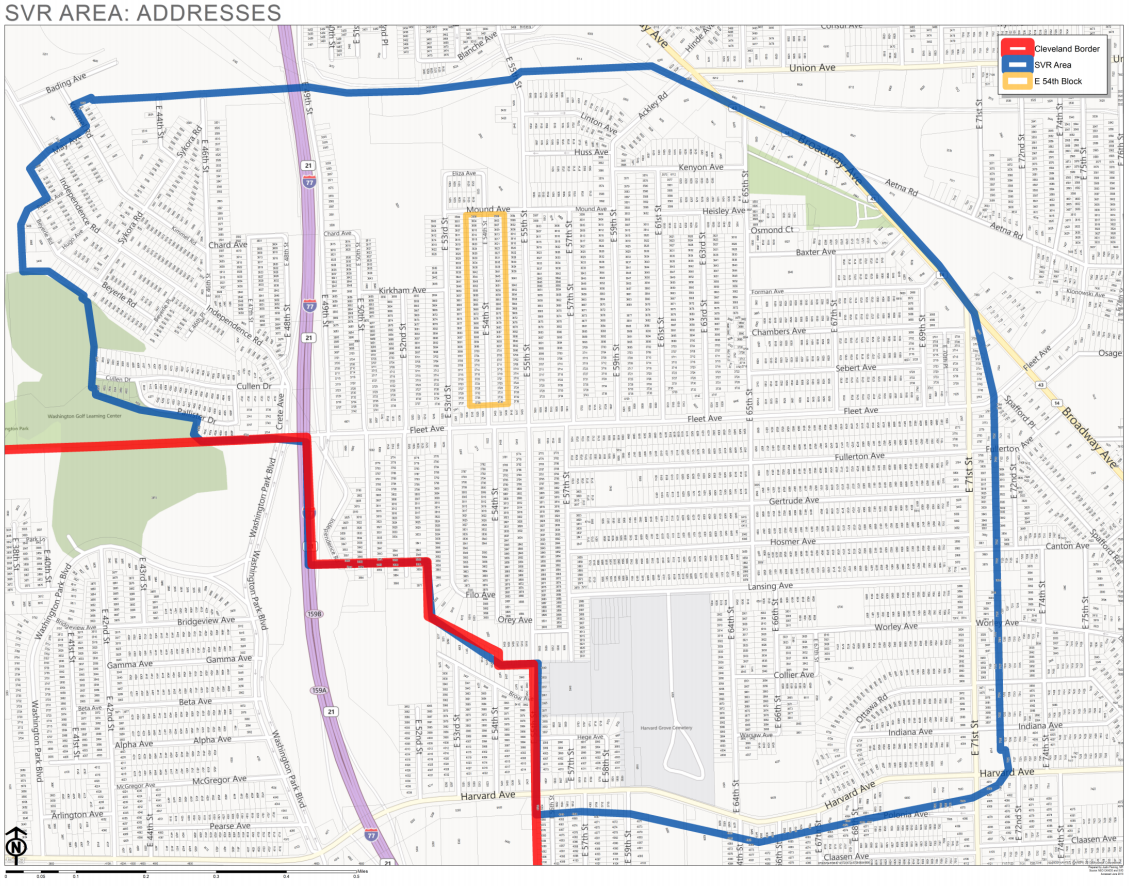 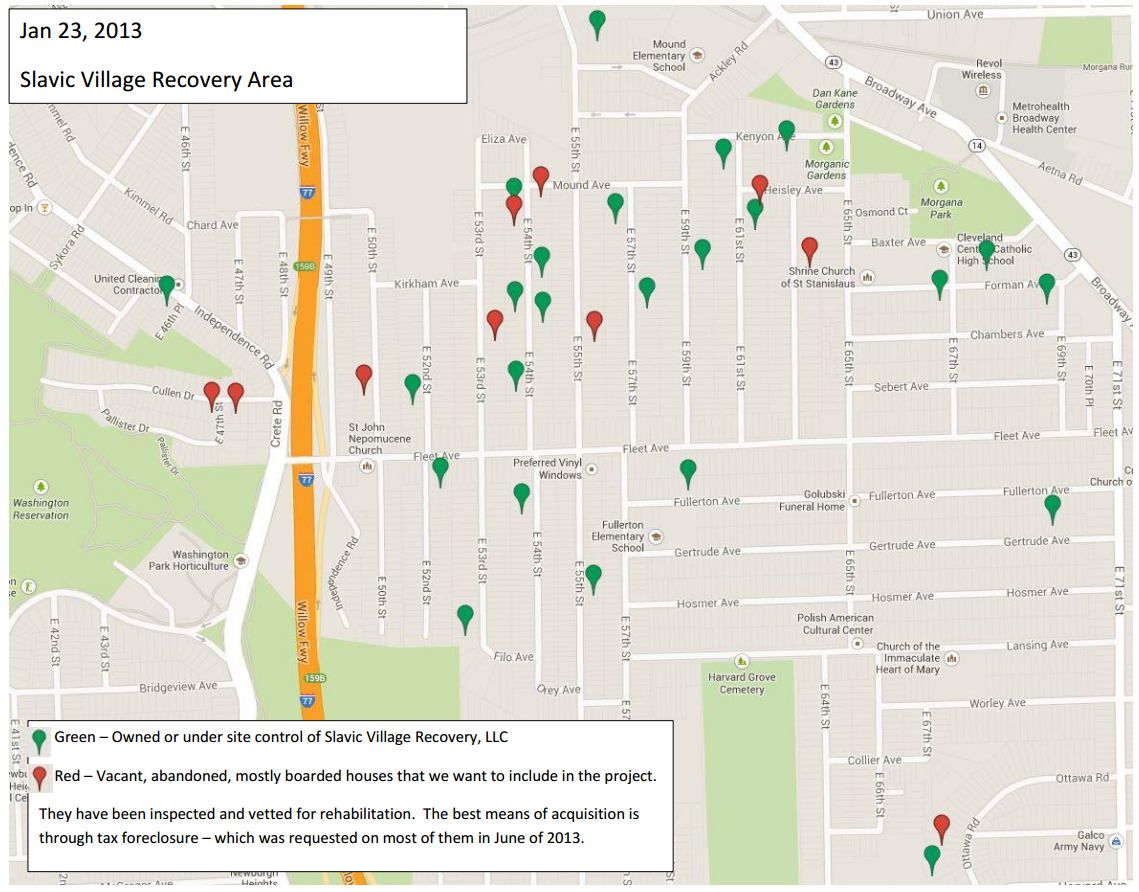 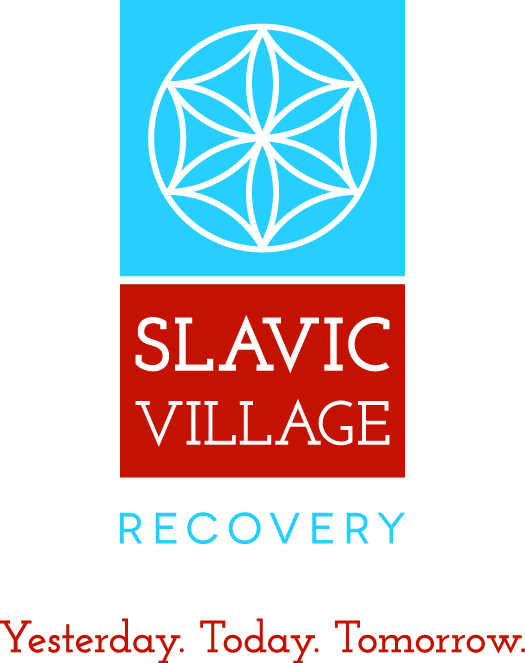 A Little Help From Our Friends
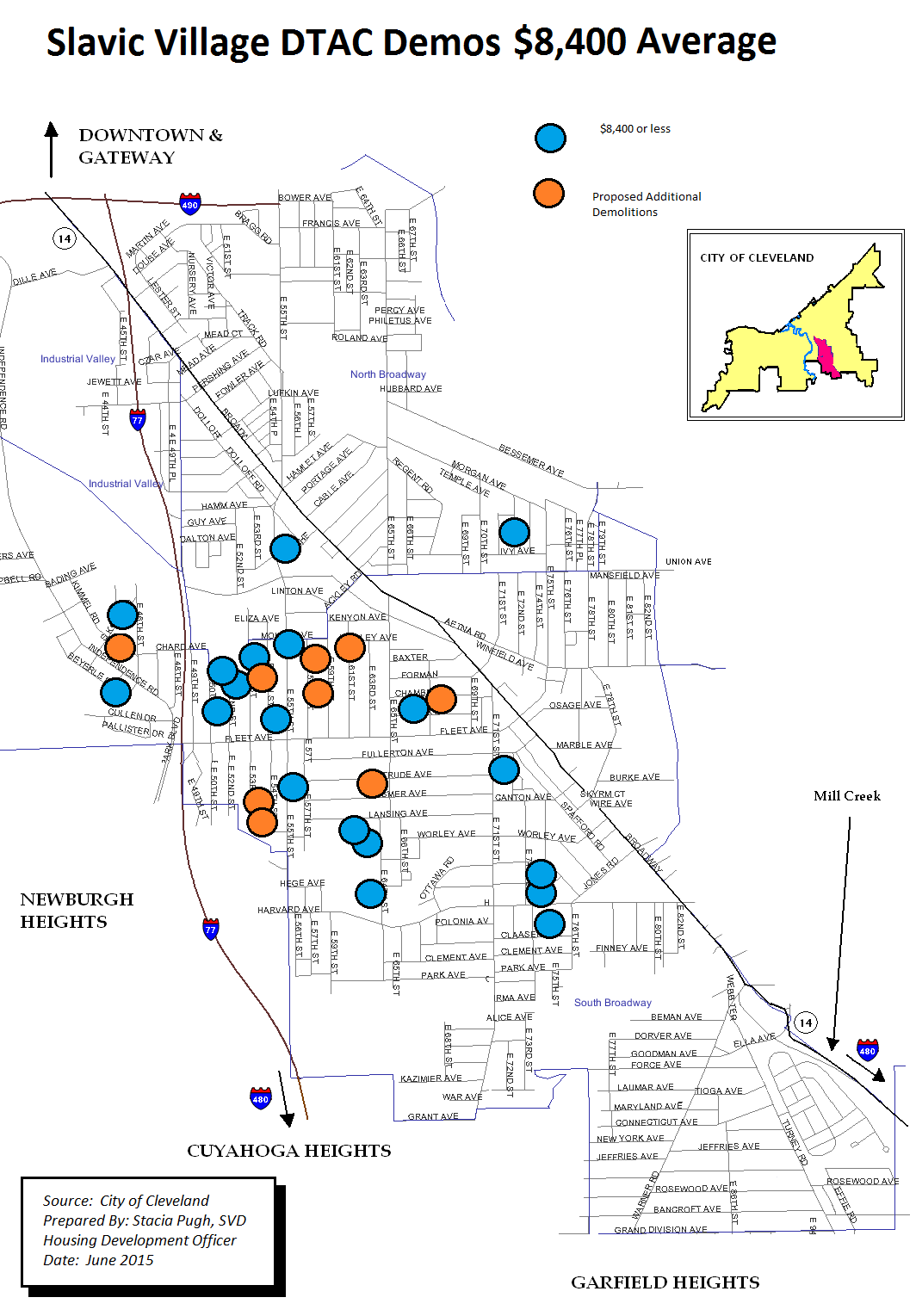 $175,000 Grant from Wells Fargo- Curb Appeal, 50/50 Home Repair
$350,000 Demolition Fund- County Prosecutor
511 Targeted Demolitions in Last 3 Years
Extremely Patient Capital from Forest City and CBS
Who are the buyers? (as of 12/2015)
16 African American, 2 Latino, 7 white
$80,000 to $14,000 Annual Income (Median $65,900)
Purchase price $73,900 to $51,900 (Median $64,900)
773 to 539 Credit Score (Median 658)
68 to 24 yrs old (Median 45)
10 households with children
7 single-person households
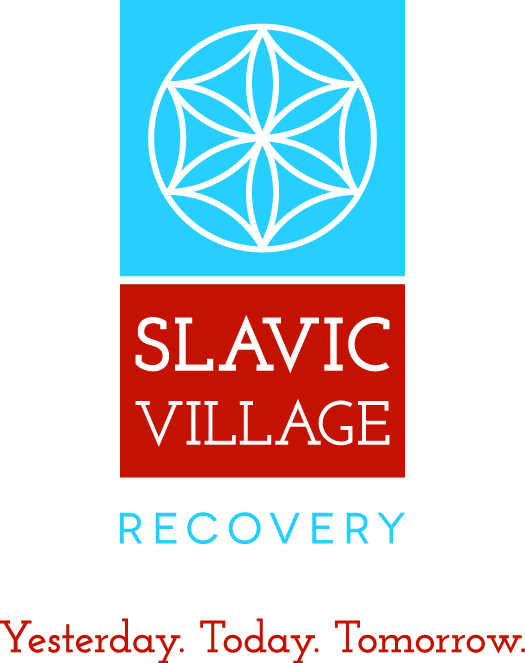 Housing Market on the Rise
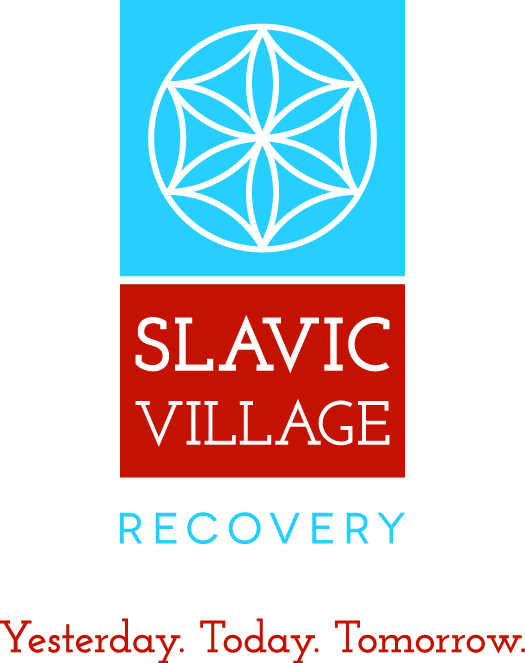 Vacant Property Trend
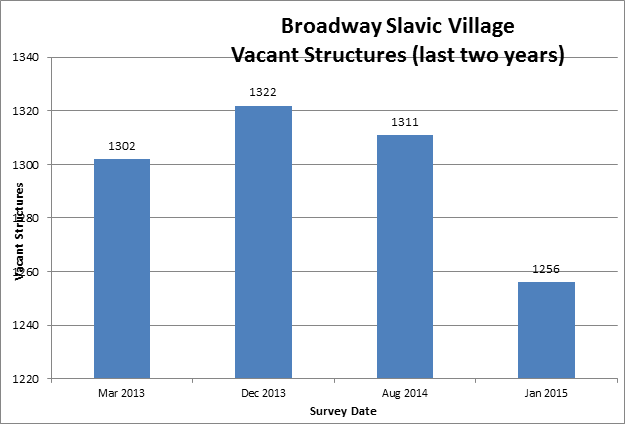 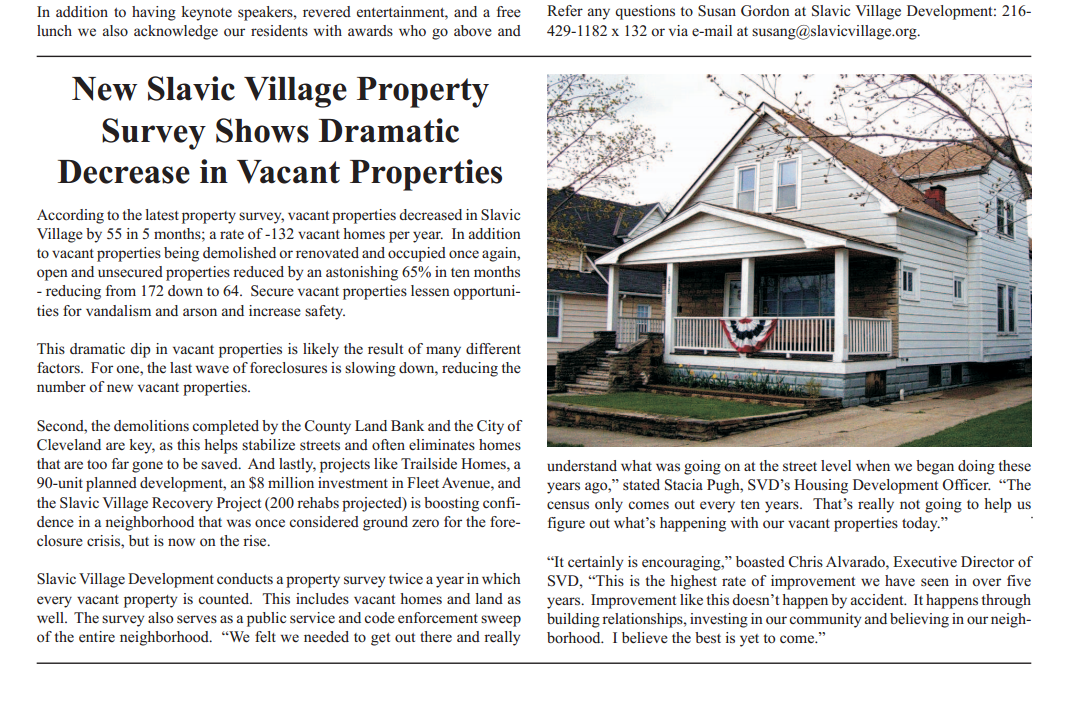 Buying Stabilizing & Renovating
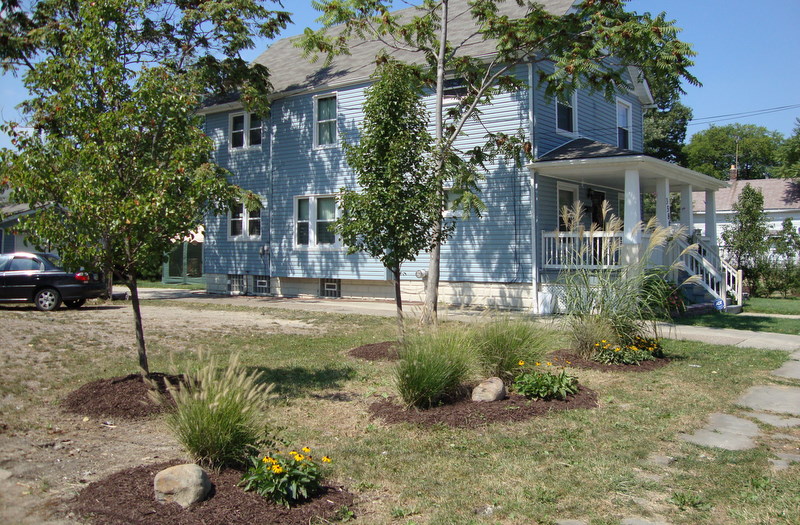 2nd Annual Community Development Summit: Making Complete Communities
9/13/2016
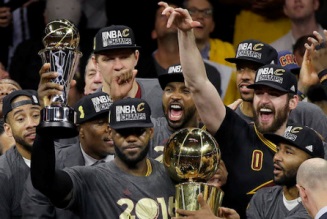 Questions?
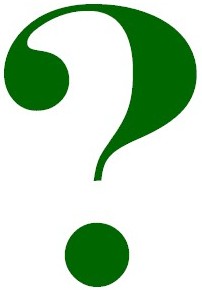